胶凝材料的选择与应用
胶凝材料的选择与应用
2.1  石灰的选用
2.2  石膏的选用
2.3  水玻璃的选用
2.4  水泥的选用
胶凝材料的选择与应用
学习目标
通过本部分的学习使学生具备几种常用胶凝材料的使用与检测能力。具体内容包括：了解胶凝材料的定义和分类；石灰、石膏及水玻璃的原料与生产、熟化、凝结与硬化、技术要求、性质及应用等；掌握硅酸盐水泥和掺混合材料硅酸水泥的性质、技术性质及选用原则。掌握硅酸盐水泥和掺混合材料硅酸水泥的矿物组成、水化产物、检测方法、水泥石的腐蚀与防止等。熟悉硅酸盐水泥的硬化机理，其他水泥品种及其性质和使用特点。
胶凝材料：在土木工程材料中，凡是经过一系列的物理、化学作用，能将散粒状或块状材料粘结成整体的材料，统称为胶凝材料。
有机胶凝材料
如沥青、树脂等
胶凝材料
如石膏、石灰、
菱苦土、水玻璃
气硬性胶凝材料
无机胶凝材料
水硬性胶凝材料
各种水泥
气硬性胶凝材料只能在空气中硬化，且只能在空气中保材或发展其强度。
水硬性不仅在空气中，而且能更好的在水中硬化，并保持、发展其强度。
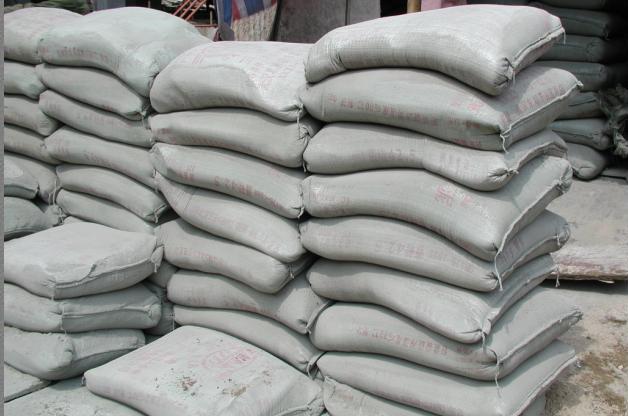 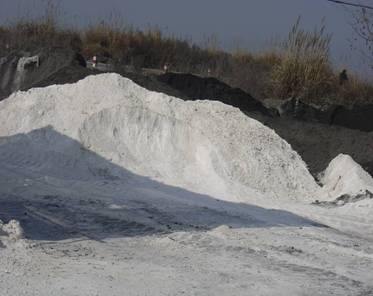 水泥
石灰
胶凝材料的选择与应用
【引例】某砌筑工程采用了石灰砂浆内墙抹面，干燥硬化后，墙面出现了部分网格状开裂及部分放射状裂纹，见下图，请分析原因。
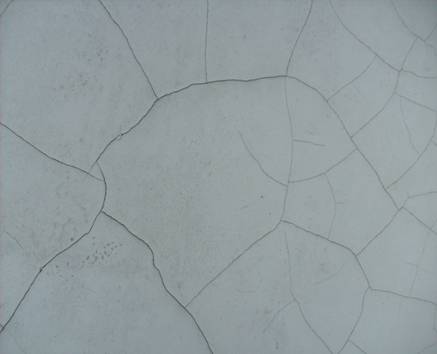 2.1  石灰的选用
2.1.1石灰的生产和品种
1、石灰的生产
石灰是由富含碳酸钙的岩石(如石灰石、白云石、白垩等)为主，亦可应用含有氧化钙和部分氧化镁的岩石，经过煅烧，逸出二氧化碳气体后得到的块状材料。


化工副产品主要有电石渣(消化电石而得)等:
块状
生石灰
熟石灰
温度过低时
温度在900℃左右时
温度过高时
欠火石灰
煅烧石灰石
(内含CaCO3)
正火石灰
过火石灰
2、石灰的品种
（1）根据石灰中氧化镁含量将生石灰分为钙质生石灰(MgO≤5％)和镁质生石灰(MgO>5％)。
（2）将消石灰粉分为钙质消石灰粉(MgO<4％)、镁质消石灰粉(4％<MgO<24％)和白云石消石灰粉(24％≤MgO<30％)。
（3）目前应用最广泛的是将生石灰粉碎、筛选制成灰钙粉用于腻子等材料中。此外还有主要成分为   氢氧化钙的熟石灰(消石灰)和含有过量水的熟石灰即石灰膏。
2.1.2  石灰的熟化和硬化
1、石灰的熟化
         烧制成的生石灰，在使用时必须加水使其“消化”成为“消石灰”，这一过程亦称“熟化”，故消石灰亦称“熟石灰” 。


目的：使生石灰具有粘性和塑性。
特点：①放热
      ②膨胀（1～2.5倍）
       理论加水<实际加水量(24.3%<70%)
熟化方法
      根据熟化时加水量的不同，石灰的方式分为两种。
（1）熟化为熟石灰粉：
      将生石灰块分层淋适量的水，使石灰充分熟化，又不会过湿成团，此时得到的产品就是熟石灰粉。
（2）熟化为石灰膏：
      将生石灰放入化灰池中，加大量的水，熟化成石灰膏。
      为了消除过火石灰的危害，生石灰熟化形成的石灰浆应在储灰坑中放置两周以上，这一过程称为石灰的“陈伏”。石灰浆表面应保有一层水分，与空气隔绝，以免碳化。
严格控制加水量和加水速度
      不同品质的石灰熟化速度不同：
活泼性大的石灰：加水要快，水量充足，并加速搅拌散热，否则已消化的石灰颗粒包围于未消化颗粒周围，使内部石灰不易消化，称为“过烧”现象；
活泼性小的石灰：加水要慢，水量少，如加水过快，则发热量少，水温过低，增加了未消化颗粒，称为“过冷”现象。
2、石灰的硬化
     石灰浆体在空气中逐渐硬化，是由下面两个同时进行的过程来完成的：
石灰浆的干燥硬化（结晶作用）
 滞流在孔隙自由水蒸发或被周围砌体吸收，使石灰粒子密实，蒸发后使Ca(OH)2溶液饱和，析出结晶，数量少，强度不高（缓慢)。
  

石灰浆的碳化（碳化作用）
      氢氧化钙与空气中的二氧化碳化合生成碳酸钙晶体。只有在有水的条件下才能进行。
结晶和碳化两个过程同时进行，但极为缓慢。碳化过程长时间只限于表面，结晶过程主要在内部发生。

        
    由于空气中CO2含量稀薄，使碳化反应进展缓慢，同时表面的石灰浆一旦硬化就形成外壳，阻止了CO2的渗入，同时又使内部的水分无法析出，影响硬化过程的进行。
原因
2.1.3 石灰的现行标准与技术要求
    建筑石灰按现行标准《建筑生石灰》(JC／T 479一92)规定，根据氧化镁含量按上表分为钙质生石灰和镁质生石灰两类，然后再按有效氧化钙和氧化镁含量、产浆量、未消解残渣和CO2含量等4个项目的指标分为优等品、一等品和合格品3个等级，如下表。
生石灰粉技术标准
    建筑石灰按现行标准《建筑生石灰粉》(JC／T 480—92)的规定根据氧化镁含量分为钙质石灰和镁质石灰两类后，再按(CaO+MgO)含量、CO2含量和细度等项目的指标，分为优等品、一等品和合格品3个等级，如下表。
消石灰粉技术标准
     消石灰粉按氧化镁含量<4％时称为钙质消石灰粉，4％≤氧化镁含量<24％时称为镁质消石灰粉，24％≤氧化镁含量<30％时称为白云石消石灰粉。按等级分为优等品、一等品和合格品等3个等级，如下表。
2.1.4 石灰的技术性质
1、保水性、可塑性好
      生石灰熟化为石灰浆时，能自动形成颗粒极细的呈胶体分散状态的氢氧化钙，表面吸附一层厚的水膜。因此用石灰调成的石灰砂浆其突出的优点是具有良好可塑性。在水泥砂浆中掺入石灰浆，可使可塑性显著提高。
2、凝结硬化慢、强度低
      从石灰浆体的硬化过程可以看出，由于空气中二氧化碳稀薄，碳化甚为缓慢。而且表面碳化后，形成紧密外壳，不利于碳化作用的深入，也不利于内部水分的蒸发，因此，石灰是硬化缓慢的材料，硬化后的强度也不高。如1：3石灰砂浆28天抗压强度仅为0.2-0.5MPa。所以，石灰不宜用于重要建筑物的基础。
3、耐水性差
      氢氧化钙易溶于水，如果长期受潮或被水浸泡，会使已硬化的石灰溃散。若石灰浆体在完全硬化之前就处于潮湿的环境中，石灰中的水分不能蒸发出去，其硬化就会被阻止，所以石灰不易在潮湿的环境中应用。
4、硬化时体积收缩大
      石灰在硬化过程中，蒸发大量的游离水而引起显著的收缩，所以除调成石灰乳作薄层涂刷外，不宜单独使用。常在其中掺入砂、纸筋等以减少收缩和节约石灰。
5、吸湿性大
      生石灰是一种传统的干燥剂。
6、化学稳定性差
      石灰是一种碱性材料，遇酸性物质时易发生化学反应生成新物质。
2.1.5 石灰的应用
1、制作石灰乳涂料
将石灰加水调制成石灰乳，可用作内、外墙及顶棚涂料，一般用于内墙涂料。
2、拌制建筑砂浆
      石灰砂浆是将石灰膏、砂加水拌制而成，按其用途，分为砌筑砂浆和抹面砂浆。
3、拌制三合土和灰土
          在道路工程中，随着半刚性基层在高等级路面中的应用，石灰稳定土、石灰粉煤灰稳定土及其稳定碎石广泛用于路面基层。
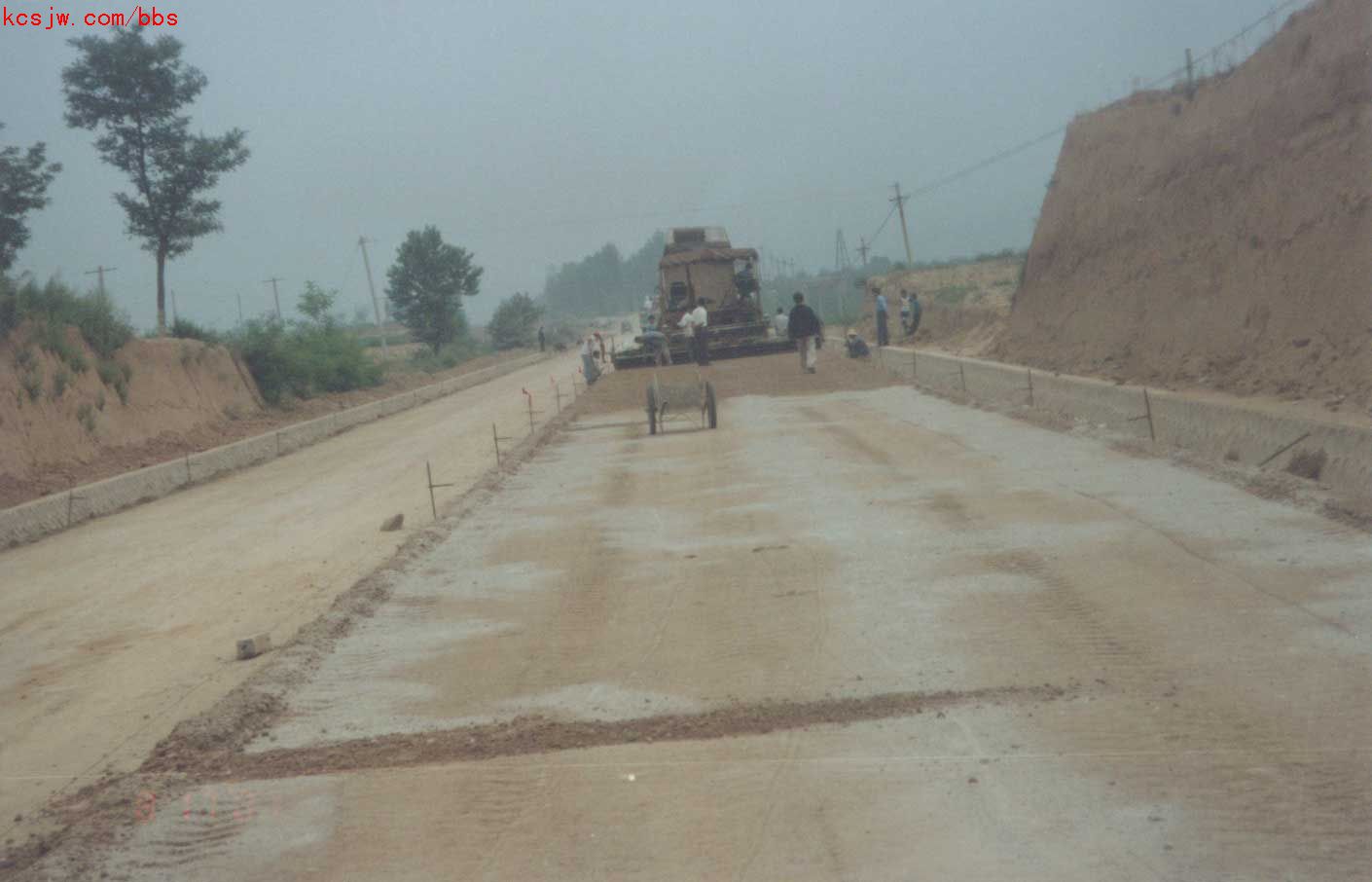 石灰稳定用于土路面基层
4、生产硅酸盐制品
     石灰与天然砂或硅铝质工业废料混合均匀，加水搅拌，经压振或压制，形成硅酸盐制品。为使其获早期强度，往往采用高温高压养护或蒸压，使石灰与硅铝质材料反应速度显著加快，使制品产生较高的早期强度。如灰砂砖、硅酸盐砖、硅酸盐混凝土制品等。
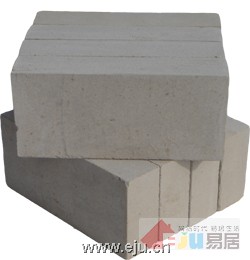 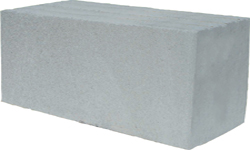 蒸压加气砼砌块
蒸压灰砂砖
5、地基加固
         在软土地基中打入生石灰桩，可以利用生石灰吸水产生膨胀对桩周土壤起挤密作用，利用生石灰和粘土矿物间产生的胶凝反应使周围的土固结，从而达到地基承载力的目的。
2.1.6石灰的储运
    磨细的生石灰粉应贮存于干燥仓库内，采取严格防水措施。
    块状生石灰放置太久，会吸收空气中的水分而自动熟化成消石灰粉，再与空气中二氧化碳作用而还原为碳酸钙，失去胶结能力。所以贮存生石灰，不但要防止受潮，而且不宜贮存过久。最好运到后即熟化成石灰浆，将贮存期变为陈伏期。
    由于生石灰受潮熟化时放出大量的热，而且体积膨胀，所以，储存和运输生石灰时，还要注意安全。
检查与回顾
一、填空题

1.无机胶凝材料按其硬化条件分为_________和___________。
4.生产石灰的原料主要是以含____________为主的天然岩石。
6.石灰浆体的硬化过程主要包括____________和____________两部分。
7.生石灰熟化成熟石灰的过程中体积将_________；而硬化过程中体积将____________。
8.石灰膏陈伏的主要目的是____________。
二、判断题
1.气硬性胶凝材料只能在空气中凝结硬化，而水硬性胶凝材料只能在水中硬化。(  )
2. 石灰在水化过程中要吸收大量的热量，其体积也有较大收缩。(  )
3.石灰硬化较慢，而建筑石膏则硬化较快。(  )
4.石灰硬化时的碳化反应是：Ca(OH)2+CO2=CaCO3+H2O。(  )
5.生石灰加水水化后立即用于配制砌筑砂浆用于砌墙。(  )
16.在空气中贮存过久的生石灰，可照常使用。(  )
三、单项选择题
1.熟石灰粉的主要成分是(  )。      
    A．CaO    B．Ca(OH) 2    C．CaC03   D．CaS04   
2.石灰膏应在储灰坑中存放(  )d以上才可使用。   
    A．3    B．7    C．14   D．28  
3.石灰熟化过程中的陈伏是为了(    )。  
    A．有利于硬化  B．蒸发多余水分  C．消除过火石灰的危害
四、多项选择题
1.下列材料中属于气硬性胶凝材料的是(  )。
    A．水泥  B．石灰  C．石膏  D．混凝土
 2.石灰的硬化过程包含(  )过程。
    A．水化    B．干燥 C．结晶    D．碳化
 3．下列材料中属于胶凝材料的是(  )。
    A．水泥  B．石灰  C．石膏  D．混凝土
2、膨胀水泥和自应力水泥
膨胀水泥适用于补偿混凝土收缩的结构工程，作防渗层或防渗混凝土；填灌构件的接缝及管道接头；结构的加因与修补；固结机器底座及地脚螺丝等。自应力水泥适用于制造自应力钢筋混凝土压力管及其配件。
3、白色硅酸盐水泥
普通水泥的颜色主要因其化学成分中所含氧化铁所致。因此，白水泥与普通水泥制造上的主要区别，在于严格控制水泥原料的氧化铁含量，当氧化铁含量﹤0.5%时水泥接近白色。
白色和彩色硅酸盐水泥在装饰工程中常用来配制彩色水泥浆，配制装饰混凝土，配制各种彩色砂浆用于装饰抹灰，以及制造各种色彩的水刷石、人造大理石及水磨石等制品。
4、道路硅酸盐水泥
由较高铁铝酸钙含量的道路硅酸盐水泥熟料，0％～10％活性混合材和适量石膏磨细制成的水硬性胶凝材料，称为道路硅酸盐水泥（简称道路水泥）。　　对道路水泥（Portland cement for road）的性能要求是：耐磨性好、收缩小、抗冻性好、抗冲击性好，有高的抗折强度和良好的耐久性。
一、填空题
1.无机胶凝材料按其硬化条件分为____________和____________。
2.生产石膏的原料为天然石膏，或称____________，其化学式为____________。
3.建筑石膏从加水拌合一直到浆体刚开始失去可塑性，这段时间称为____________。从加水拌合直到浆体完全失去可塑性，这段时间称为____________。
4.生产石灰的原料主要是以含____________为主的天然岩石。
5.为加快水玻璃的凝结硬化，常加入________作为固化硬化剂 。
6.石灰浆体的硬化过程主要包括____________和____________两部分。
7.生石灰熟化成熟石灰的过程中体积将_________；而硬化过程中体积将____________。
8.石灰膏陈伏的主要目的是____________。
9. 石膏在凝结硬化过程中体积将略有____________。
10. 水玻璃Na2O.nSiO2中的n称为__________；该值越大，水玻璃粘度_________，硬化越_________。
二、判断题
1.气硬性胶凝材料只能在空气中凝结硬化，而水硬性胶凝材料只能在水中硬化。(  )
2.建筑石膏的分子式是CaSO4·2H2O。(      )
3.因为普通建筑石膏的晶体较细，故其调成可塑性浆体时，需水量较大，硬化后强度较低。(  )
4.石灰在水化过程中要吸收大量的热量，其体积也有较大收缩。(  )
5.石灰硬化较慢，而建筑石膏则硬化较快。(  )
6.石膏在硬化过程中体积略有膨胀。(  )
7.水玻璃硬化后耐水性好，因此可以涂刷在石膏制品的表面以提高石膏的耐水性。(  )
8.石灰硬化时的碳化反应是：Ca(OH) 2+CO2=CaCO3+H2O。(  )
9.生石灰加水水化后立即用于配制砌筑砂浆用于砌墙。(  )
10.在空气中贮存过久的生石灰，可照常使用。(  )
三、单项选择题
1.熟石灰粉的主要成分是(  )。      
A．CaO    B．Ca(OH) 2    C．CaC03   D．CaS04   
2.石灰膏应在储灰坑中存放(  )d以上才可使用。   
A．3    B．7    C．14   D．28  
3.石灰熟化过程中的陈伏是为了(    )。  
A．有利于硬化  B．蒸发多余水分  C．消除过火石灰的危害    
4.水玻璃中常掺入(  )作为促硬剂。  
 A．NaOH    B．Na2S04   C．NaHS04 D．Na2SiF6    
5.建筑石膏的分子式是(  )。
A．CaSO2·2H20 B．CaSO4.1／2H20  C．CaSO4  D．Ca(OH) 2    
6.普通建筑石膏的强度较低，这是因为其调制浆体时的需水量(  )。    
  A．大    B．小    C．中等  D．可大可小
四、多项选择题
1.下列材料中属于气硬性胶凝材料的是(  )。
A．水泥  B．石灰  C．石膏  D．混凝土
2.石灰的硬化过程包含(  )过程。
A．水化    B．干燥 C．结晶    D．碳化
3.天然二水石膏在不同条件下可制得(  )产品。
  A．CaS04   B．   型CaS04·1／2H2O   C．CaS04·2H20   D．   型CaS04·1／2H2 O
4.建筑石膏依据(  )等性质分为三个质量等级。  
A．凝结时间  B．细度  C．抗折强度  D．抗压强度
5．下列材料中属于胶凝材料的是(  )。
A．水泥  B．石灰  C．石膏  D．混凝土
五、问答题
8．某住宅楼的内墙使用石灰砂浆抹面，交付使用后在墙面个别部位发现了鼓包等缺陷。试分析上述现象产生的原因，如何防治？
9．某住户喜爱石膏制品，用普通石膏浮雕板作室内装饰，使用一段时间后，客厅、卧室效果相当好，但厨房、厕所、浴室的石膏制品出现发霉变形。请分析原因，提出改善措施。
10．某工人用建筑石膏粉拌水为一桶石膏浆，用以在光滑的天花板上直接粘贴，石膏饰条前后半小时完工。几天后最后粘贴的两条石膏饰条突然坠落，请分析原因，提出改善措施。